Информация о ходе исполнения бюджета 
Суоярвского муниципального округа
за 1 полугодие 2023 года
Бюджет Суоярвского муниципального округаОсновные параметры исполнения бюджетамуниципального образования «Суоярвский  район» за 1 квартал 2021 года                    (тыс.руб.)                                                                                                                     тыс.рублей
Налоговые и неналоговые  доходы
Налоговые Доходы
Налоговые и неналоговые доходы
Образование
Жилищно-коммунальное хозяйство
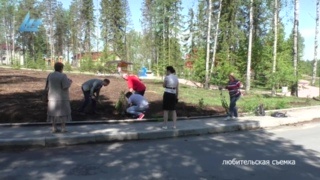 Социальная политика
Общегосударственное управление
Результаты реализации муниципальных программ  за 1 полугодие 2023 года
Удельный вес расходов по программам в общем объеме расходов за 1 полугодие 2023 г.
1 место
Развитие образования – 51,96 %
2 место
Комплексное развитие жилищно-коммунальной сферы 
Суоярвского МО и управление недвижимостью – 35,76%
3 место
Осуществление полномочий  местной администрацией – 5,25%
4 место
Развитие культуры Суоярвского  МО – 3,21%
5 место
Развитие физической культуры  и спорта в Суоярвском МО – 1,94%
Просроченная кредиторская задолженность
По состоянию на 01.07.2023 г. - 7 610 тыс. руб.
Источники финансирования дефицита бюджета
Спасибо за внимание!